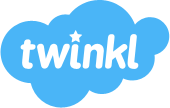 This week, we are going to look at words that contain a particular prefix?
What is a prefix?
A prefix is a string of letters that are added to the beginning of a root word, which changes its meaning. Each prefix has a meaning.
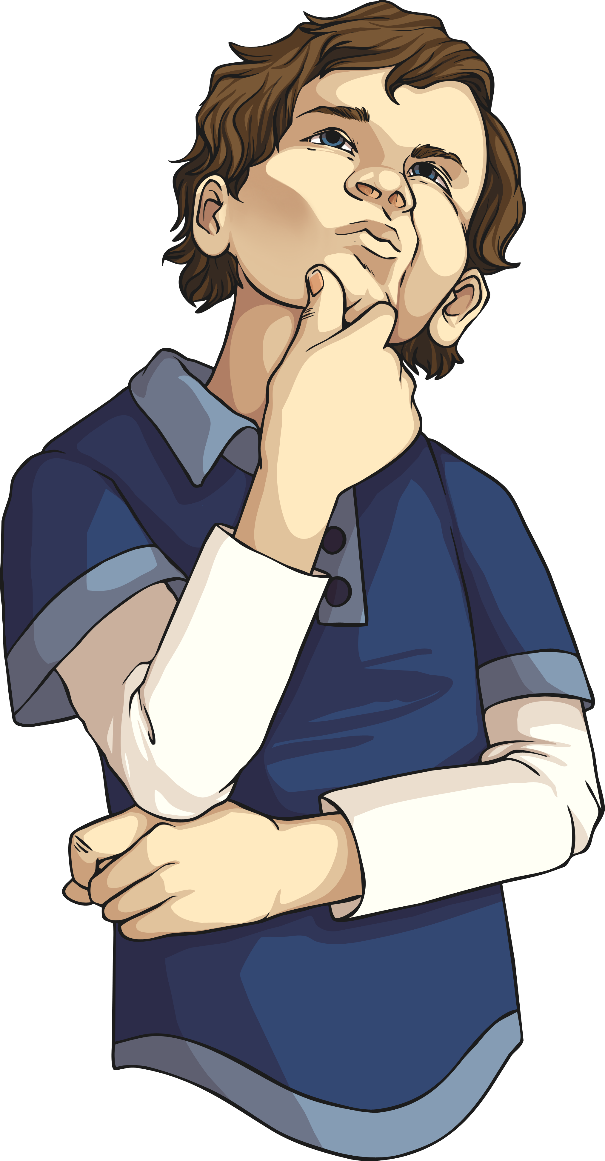 This week we will look at root words with the prefix ‘in-’ added to them. 
Keep thinking about the meaning of the prefix ‘in-’ as we go through the lesson.
Work with a partner to play this ‘in-’ prefix quick quiz. 
Write your answers on your whiteboards. 
Who can answer all the questions correctly?
Can you think of the ‘in-’ prefix word missing from this sentence?
I just couldn’t make up my mind what I wanted from the ice cream van as I was feeling very ________.
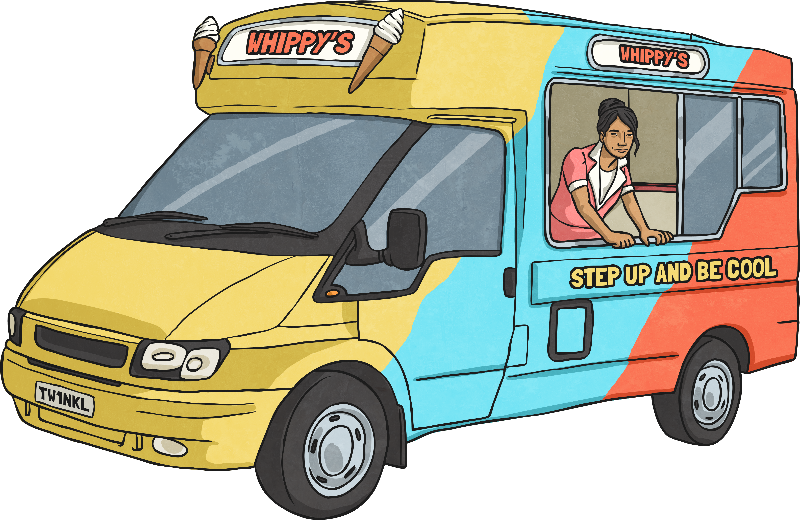 inaccurate      indecisive     inactive
Answer
Can you think of the ‘in-’ prefix word missing from this sentence?
I just couldn’t make up my mind what I wanted from the ice cream van as I was feeling very indecisive.
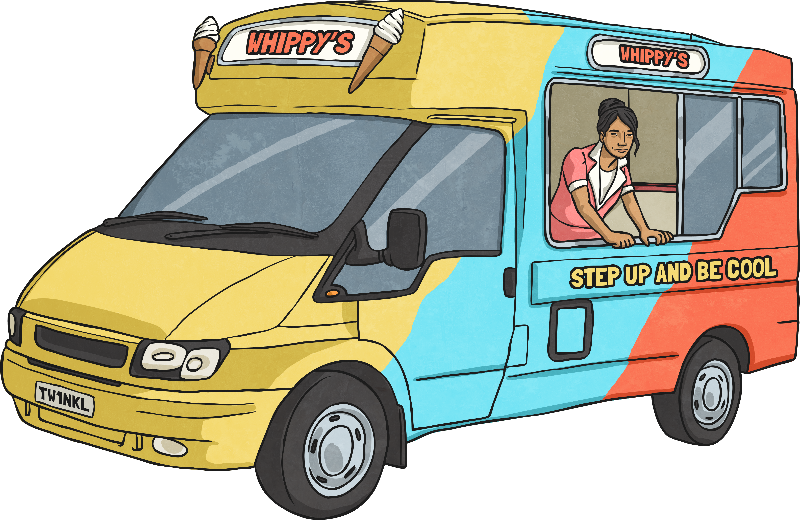 Work with a partner to play this ‘in-’ prefix quick quiz. Write your answers on your whiteboards. Who can all the questions correct?
Can you think of the ‘in-’ prefix word missing from this sentence?
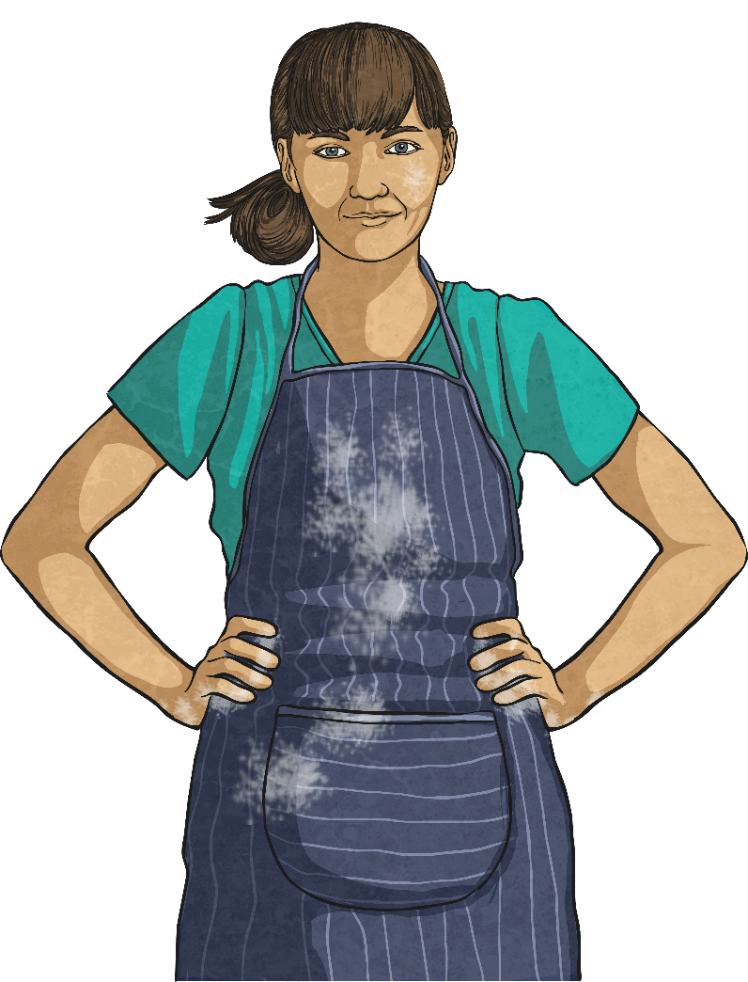 Because of her _________ measurements, Polly’s cake didn’t rise in the oven.
inaccurate      infinite     inactive
Answer
Can you think of the ‘in-’ prefix word missing from this sentence?
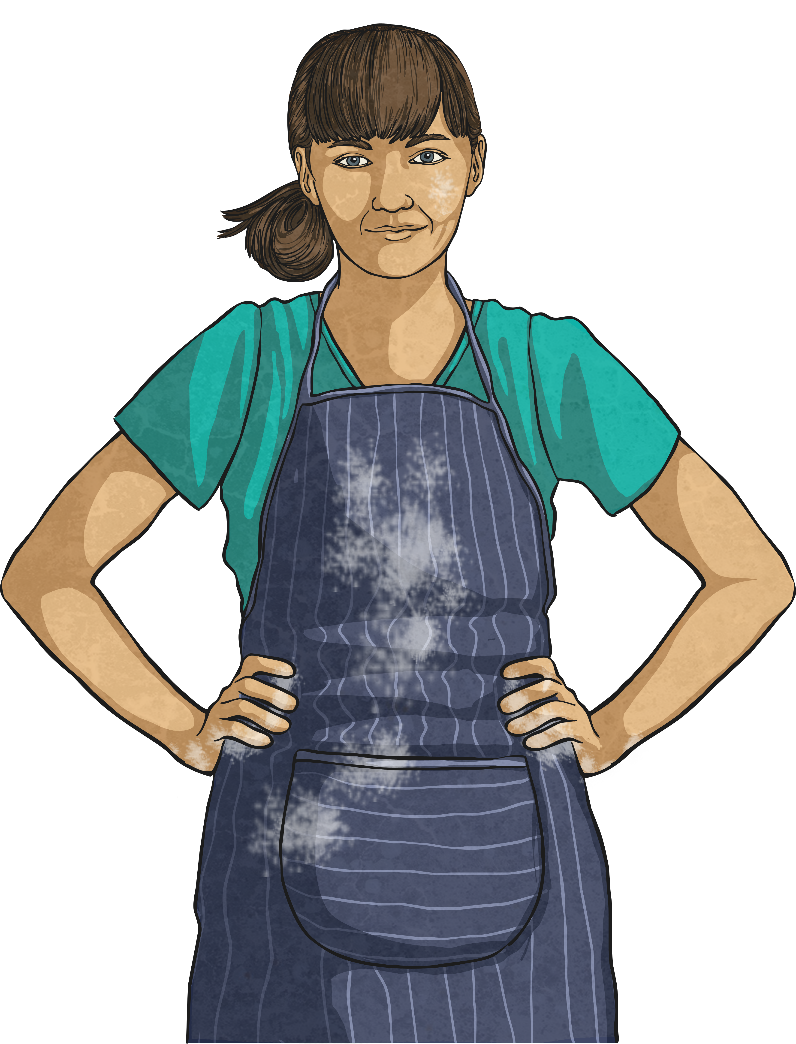 Because of her inaccurate measurements, Polly’s cake didn’t rise in the oven.
Work with a partner to play this ‘in-’ prefix quick quiz. Write your answers on your whiteboards. Who can all the questions correct?
Can you think of the ‘in-’ prefix word missing from this sentence?
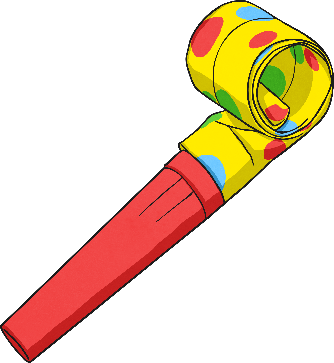 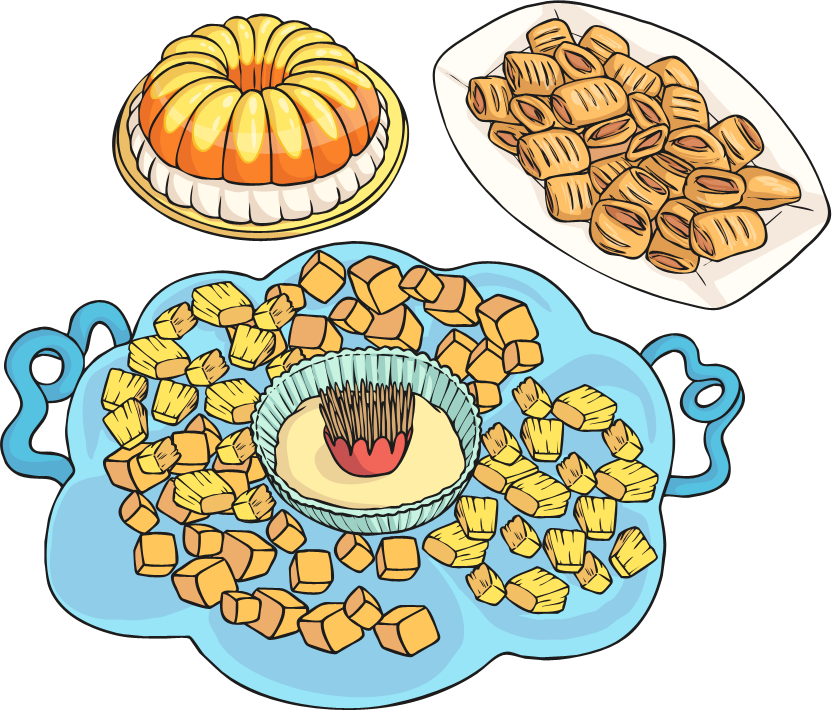 As Jack had an _______ to keep a secret, everyone knew about the surprise party.
inedible     indecisive     inability
Answer
Can you think of the ‘in-’ prefix word missing from this sentence?
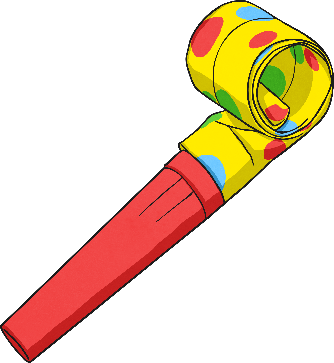 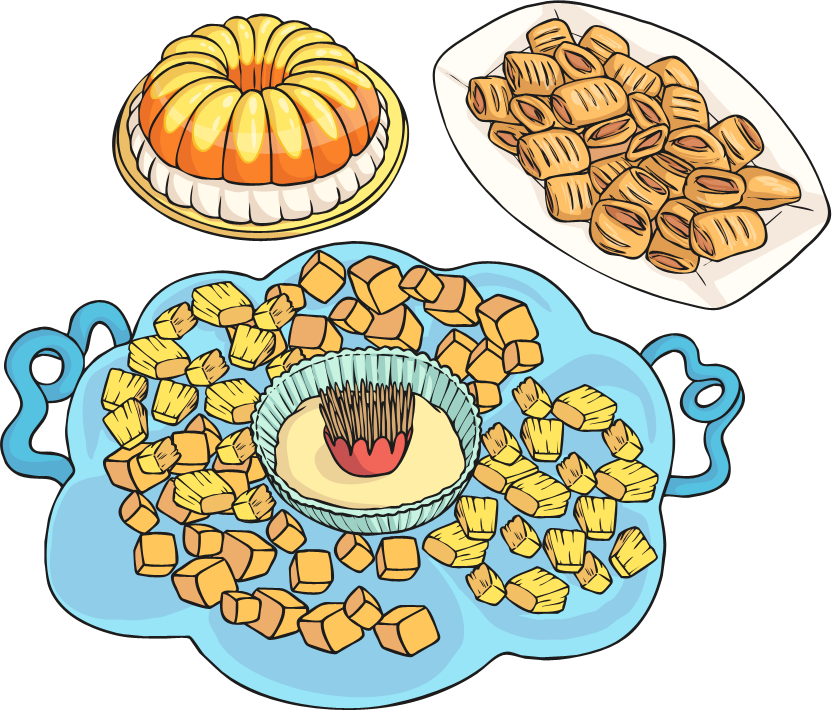 As Jack had an inability to keep a secret, everyone knew about the surprise party.
Can you think of any more words with an in- prefix?
decisive  indecisive
accurate  inaccurate
ability  inability
correct  incorrect
complete  incomplete
active  inactive
secure  insecure
definite  indefinite
edible  inedible
finite  infinite
So, what is the meaning of the prefix ‘in-’?
‘in-’ usually means not and creates an opposite word to the root word (antonym).